Муниципальное бюджетное  дошкольное 
                 образовательное учреждение  «Детский сад № 71»
                 города Ростова-на-Дону

         ПОРТФОЛИО группы 
           «Фантазеры»

                                       Подготовила воспитатель: Ларина Л. Г.
Добро пожаловать в группу «Фантазеры»!
               Наш девиз                                      Наш герб 
Фантазеры-дошколята,
Очень дружные ребята.
Любим песни петь, играть,
Рисовать, стихи читать.
Фантазеры- я и ты,
Пусть сбываются мечты!
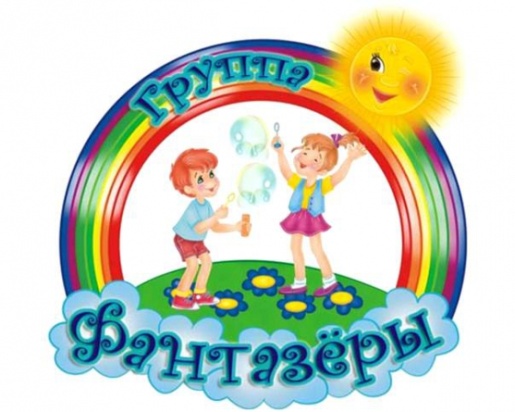 Наши  девочки
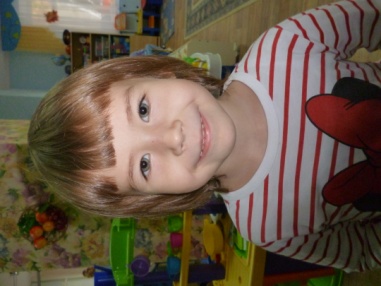 На поляночке цветочки, 
А у нас в садочке - дочки.
Красотульки озорные
Мастерицы и певицы.
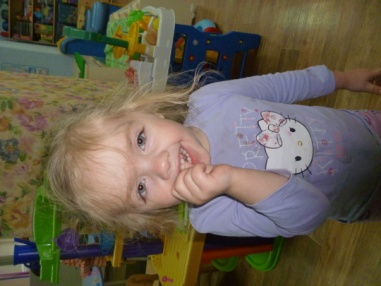 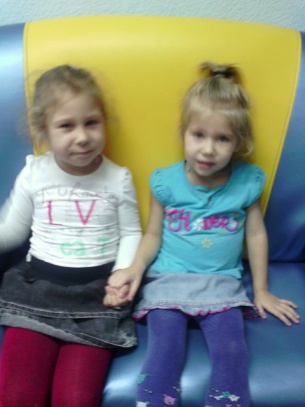 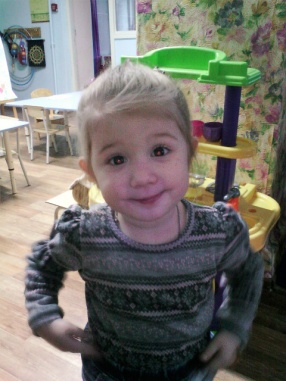 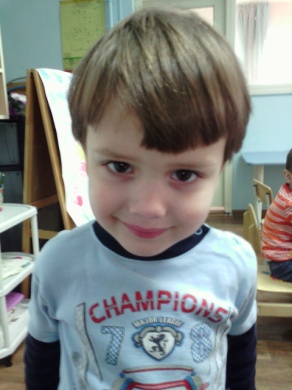 Наши  мальчики
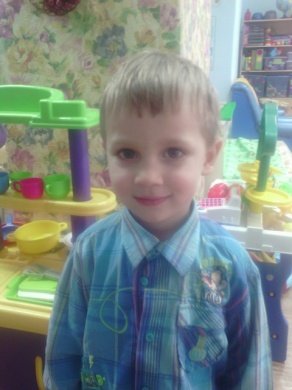 Посмотрите- молодцы,
Раскрасавцы- удальцы.
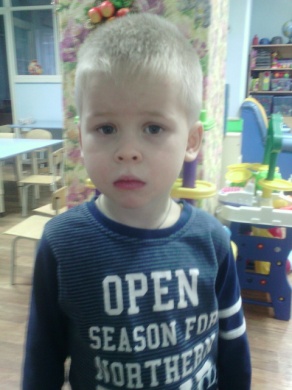 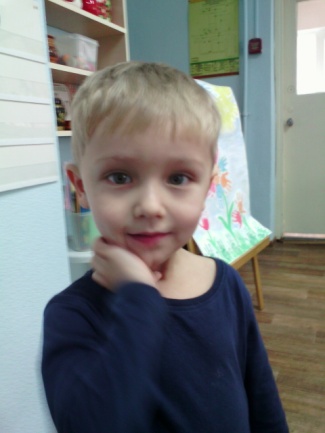 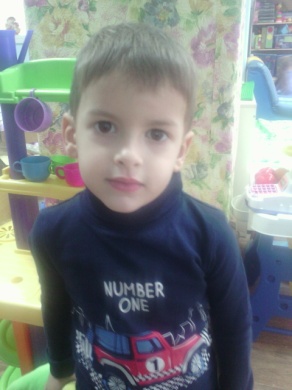 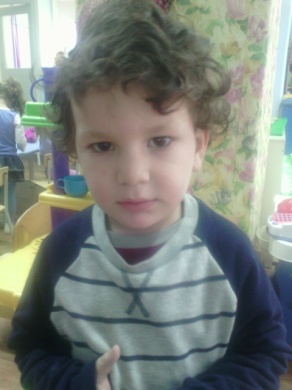 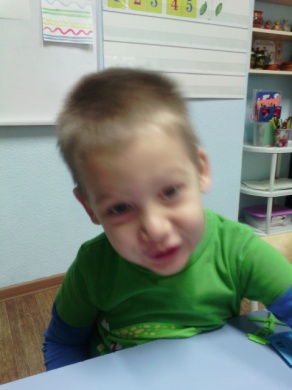 Сильные и смелые,
Отважные, умелые!
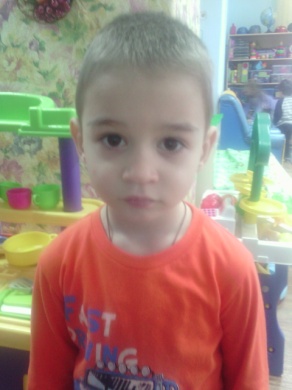 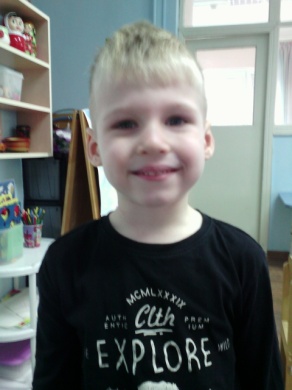 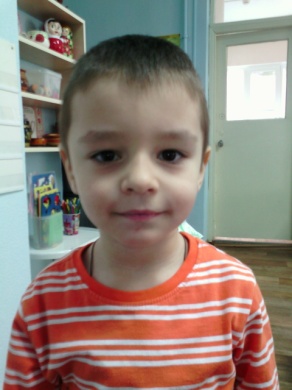 Наш  уютный детский сад-                                                     Это счастье для ребят !                                                     По дорожке прямиком                                                     Побежим в любимый дом,                                                     Потому, что детский сад                                                     Ждет всегда своих ребят!
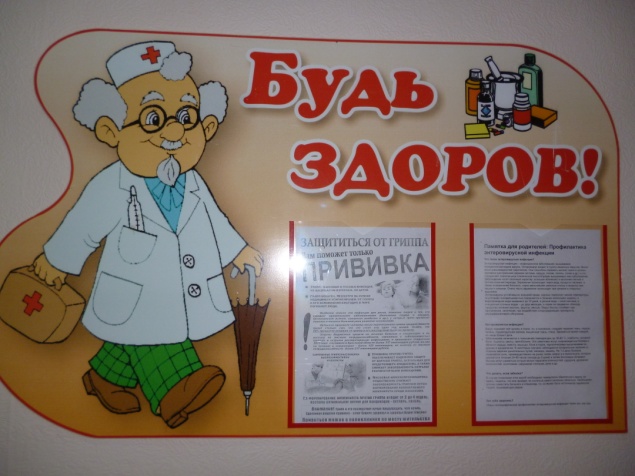 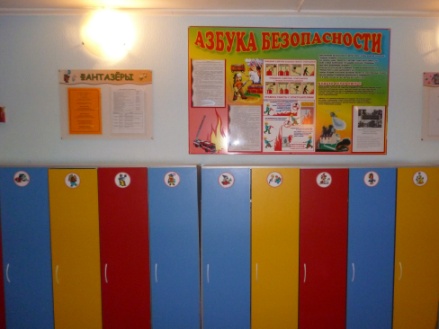 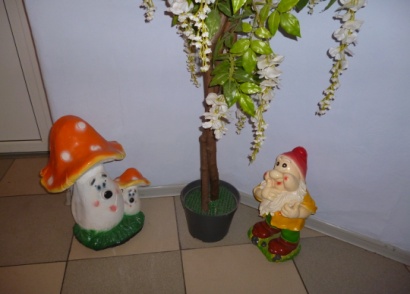 Наша группа                                                             В группе нашей очень много                                                      Интересных уголков,                                                        Игры есть по интересам                                                      Каждый здесь играть готов.
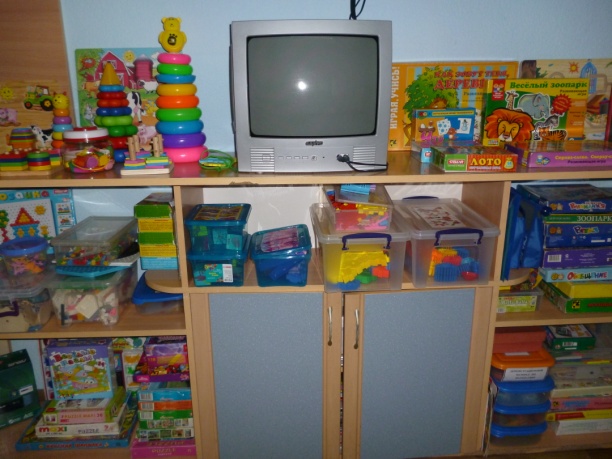 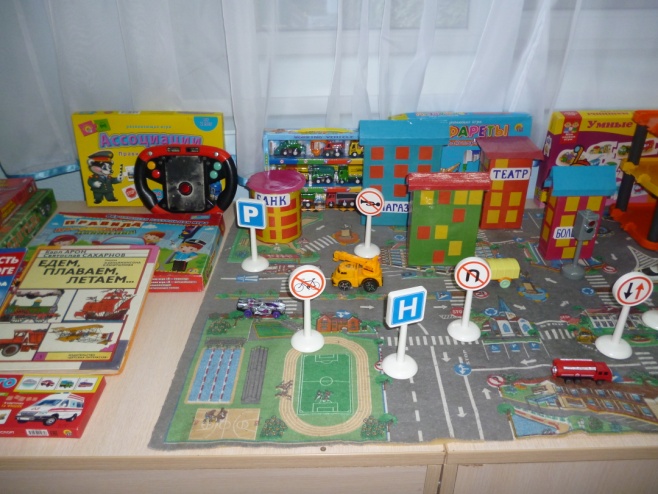 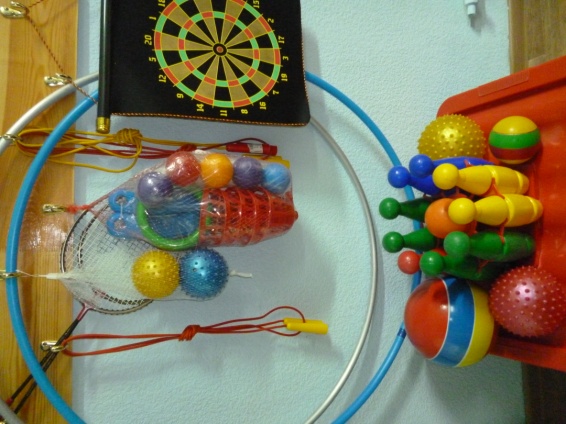 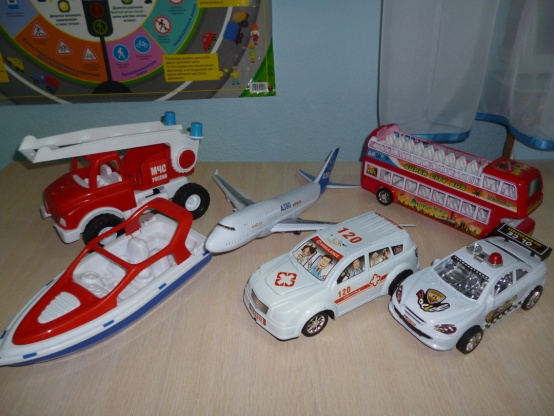 В нашей группе предметно- развивающаясреда разделена на уголки-микроцентрыЗдесь ребята не скучают,Очень весело играют !
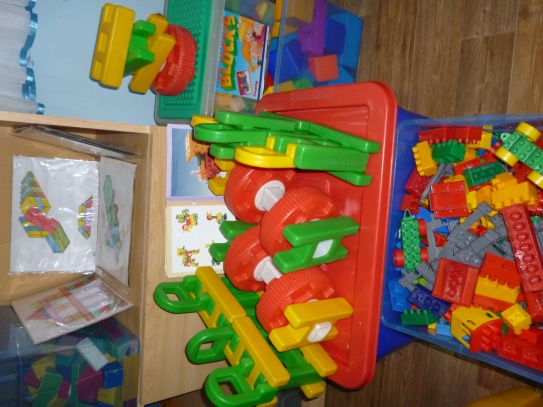 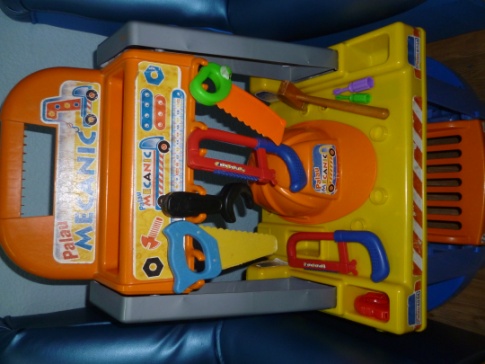 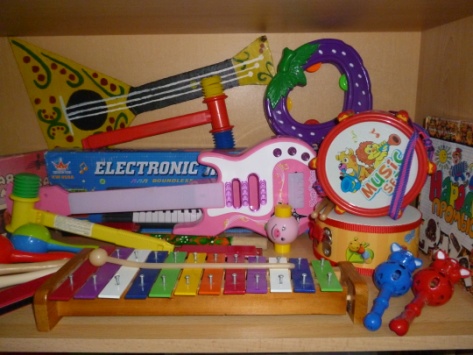 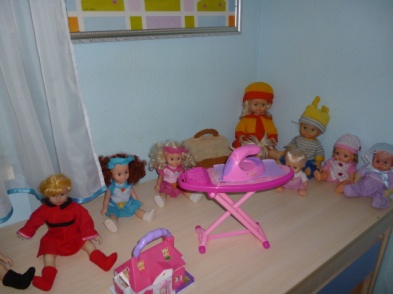 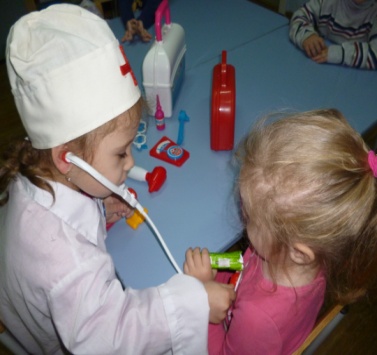 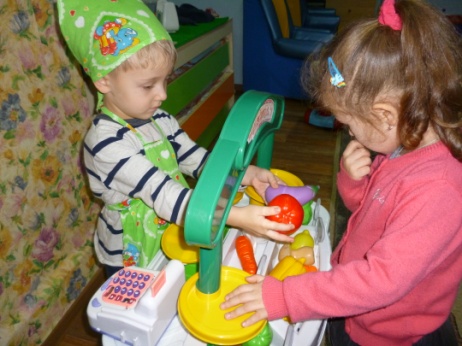 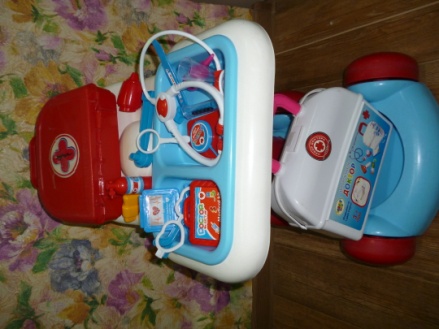 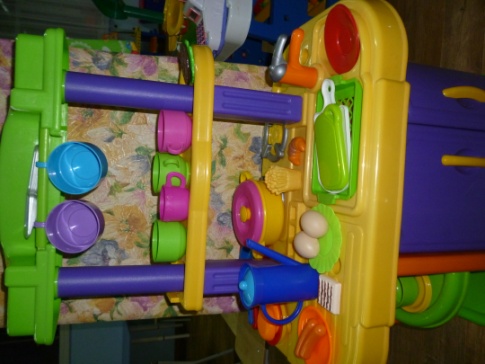 День за днем мы растем-    и наш мир познаем
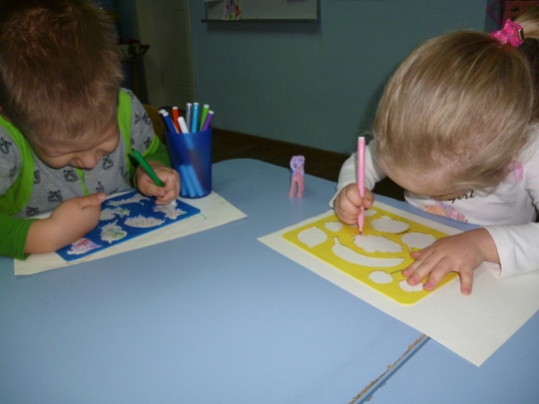 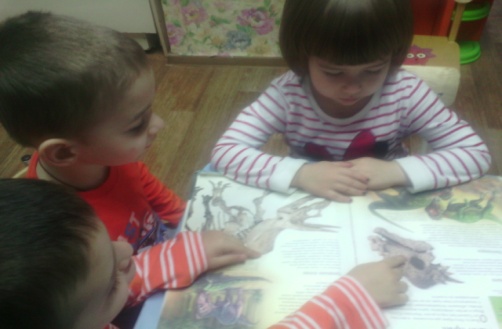 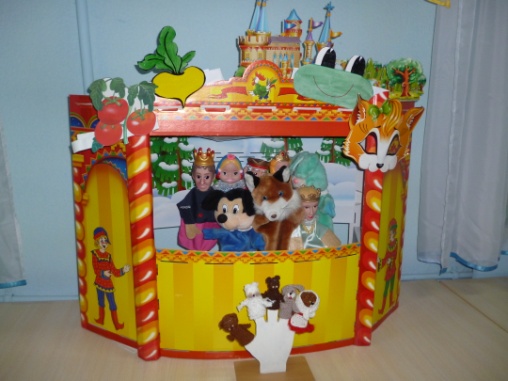 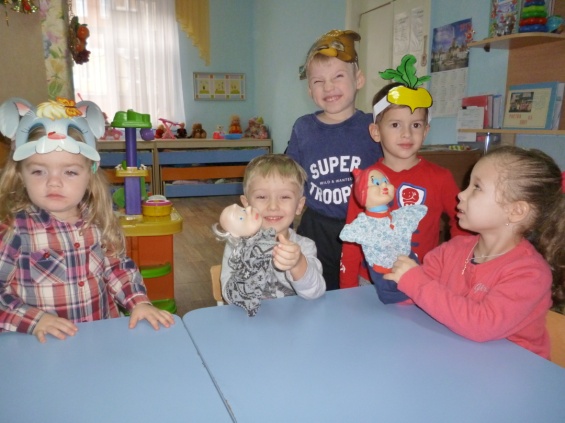 С детьми работают Воспитатели: Татьяна Викторовна Захарова, Людмила Гордеевна ЛаринаМладший воспитатель: Виктория Теодоровна ХаромоноваУчитель-логопед: Нина Николаевна ЖелезнякПедагог- психолог: Светлана Борисовна ДубовикМузыкальный руководитель: Юлиана Александровна Малич
Рабочая Программа группы   Рабочая программа  сформирована с учетом принципов ФГОС дошкольного образования, основной образовательной  программы дошкольного образования «От рождения до школы» под редакцией Н.Е. Вераксы, Т.С.Комаровой, М.А.Васильевой.                                 Задачи ПрограммыЗадачи воспитания и развития детей 3-4 лет жизни.1.Развитие потребности в активной двигательной активности, своевременное овладение основными видами движений, освоение элементарных навыков личной гигиены.2. Обеспечение познавательного развития детей, обогащение представлений об окружающих предметах и явлениях, развитие любознательности.3. Воспитание доброжелательного отношения к окружающим, эмоциональной отзывчивости, способности к сопереживанию, общению.4. Обогащение опыта самопознания дошкольников.5. Обучение детей различным способам действий в условиях предметно- действенного сотрудничества.
Программно- методическое обеспечениеобразовательного процесса
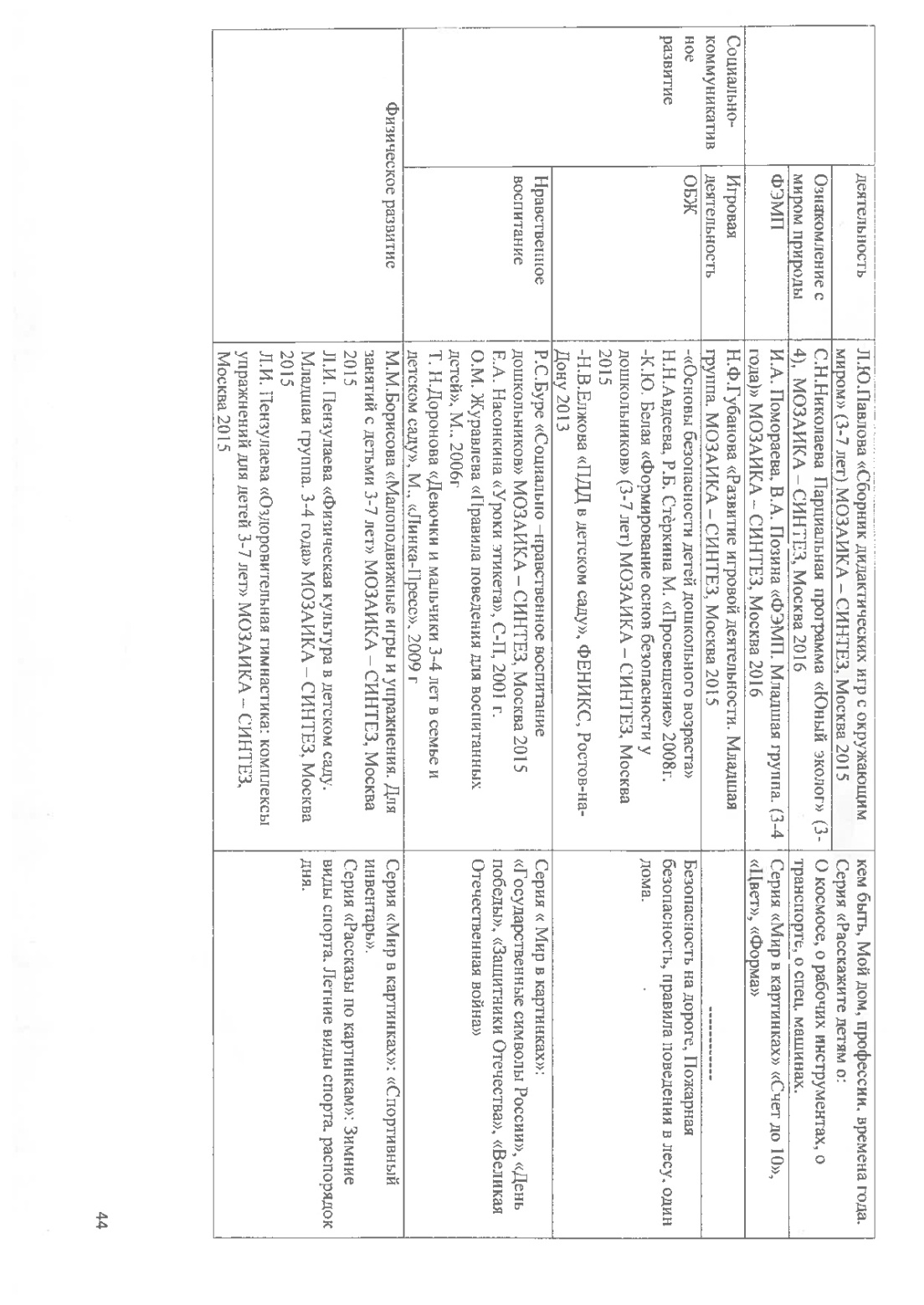 В группе у нас игрушек не счесть:Мячики есть и конструкторы есть.Есть и машины, и куклы и мишки-                Любят играть в них девчонки, мальчишки.
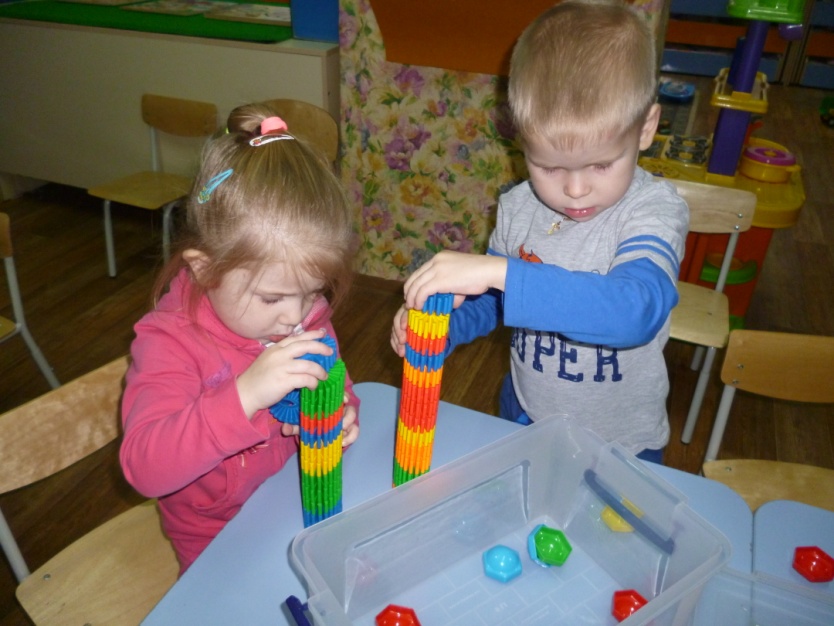 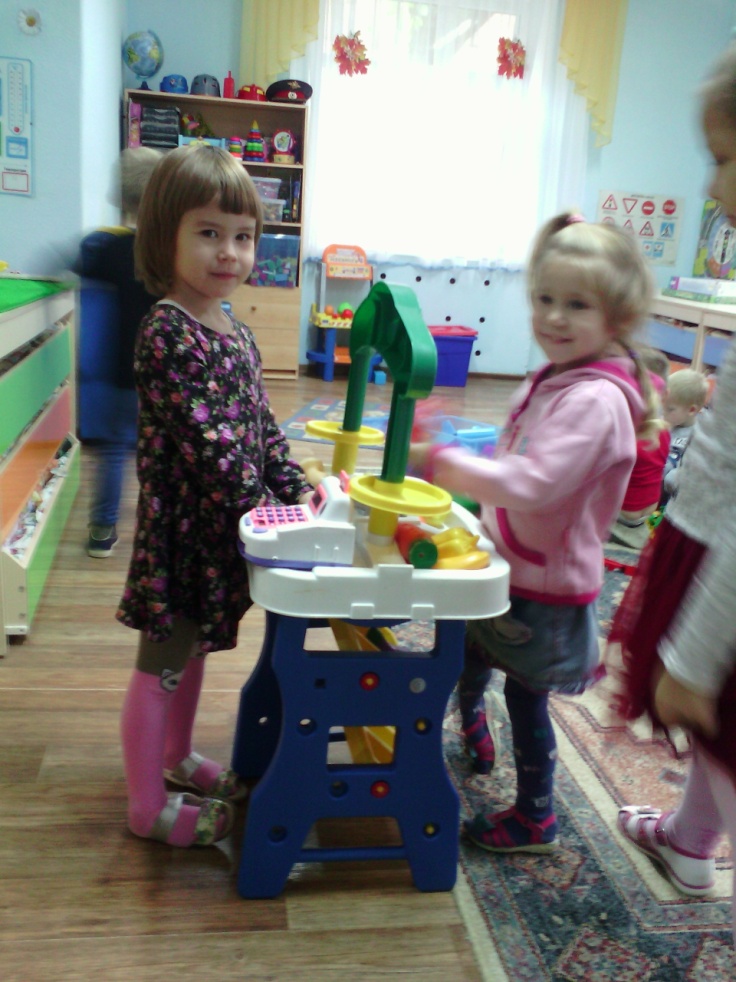 Упражнения, зарядка Нам нужны как подзарядка.
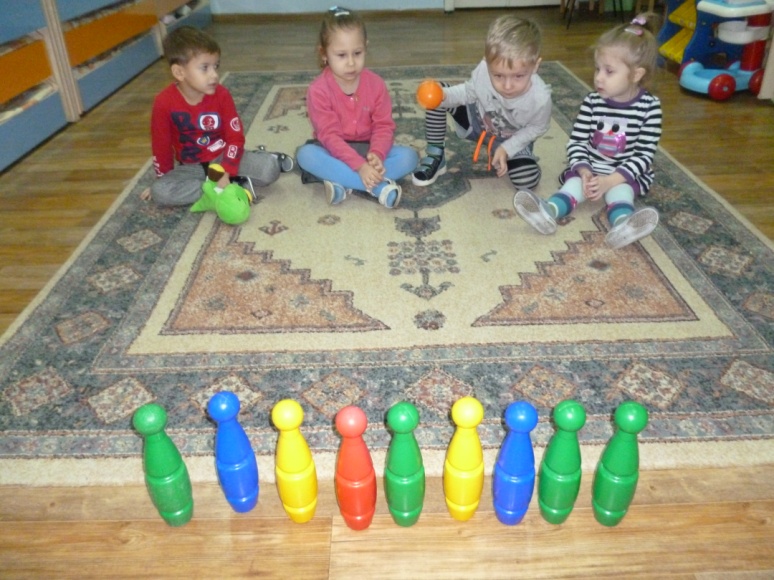 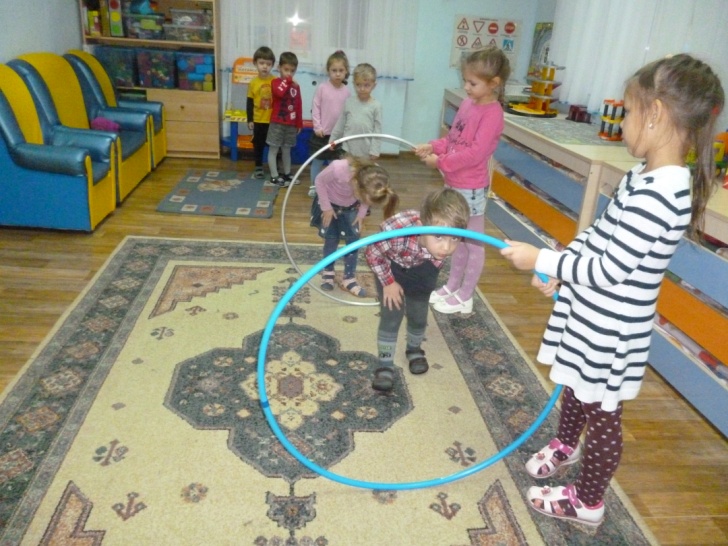 С грязными руками кушать не садимсяСразу к умывальнику быстро- быстро мчимся.
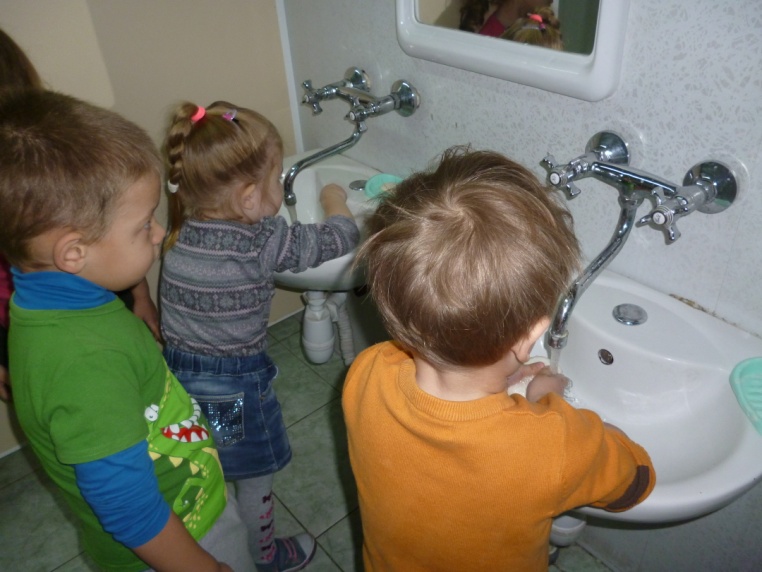 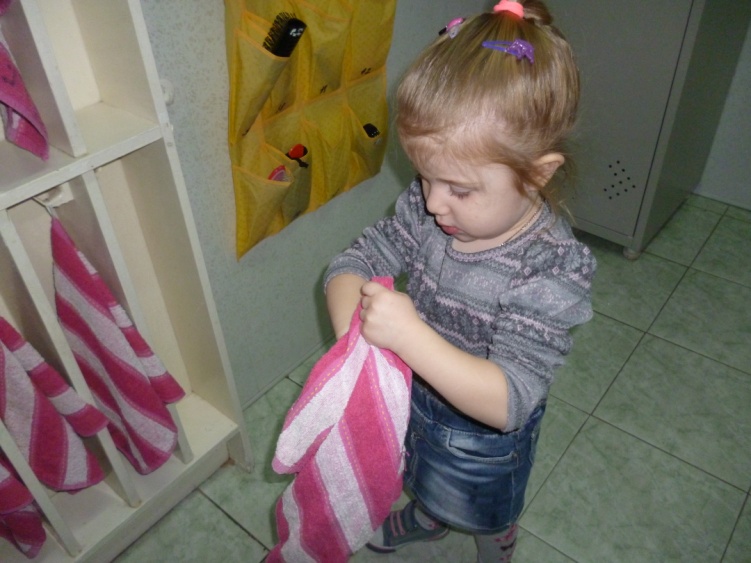 Повара нас кормят, поят                                           Каждый день стараются,                                           И котлеты и пельмени                                           Вкусно получаются.
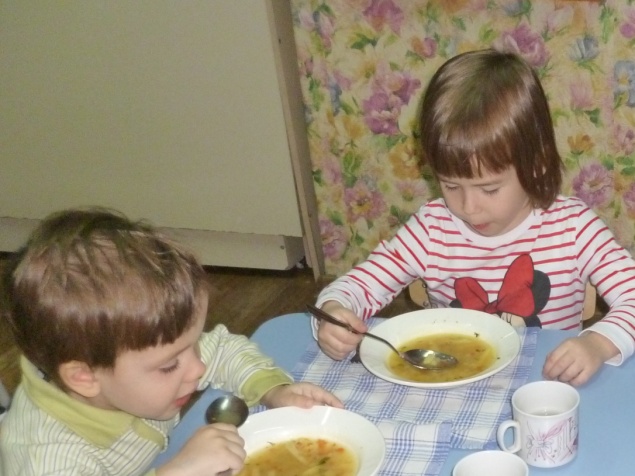 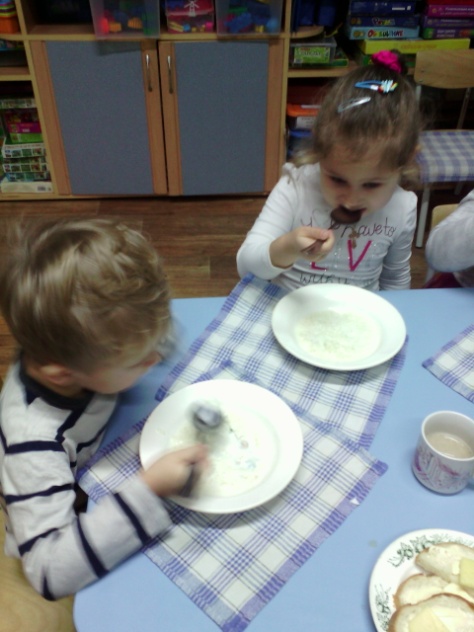 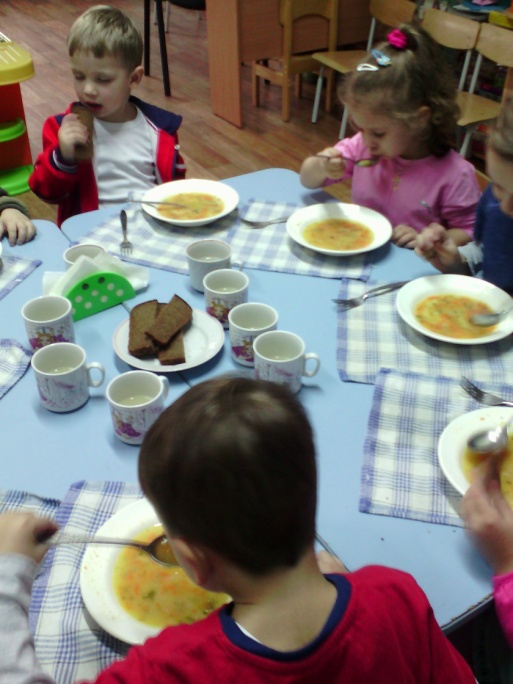 Воспитатели помогут                                       Много нового узнать.                                       Учимся мы здесь играя,                                       Легче мир так познавать.
Наша группа не простая,Наша группа- речевая!
Наш психолог много знает,
Всем поможет и поймет.
Учит нас общаться,
Быстрее развиваться.
Если ваш малыш картавит,
  Логопед дефект исправит.
  Он научит говорить,
  Все слова произносить.
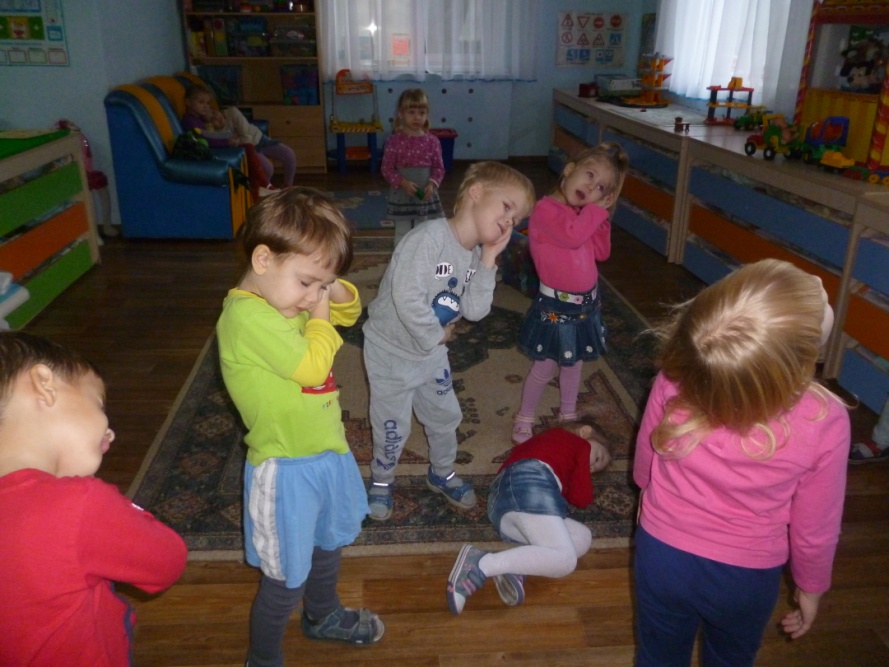 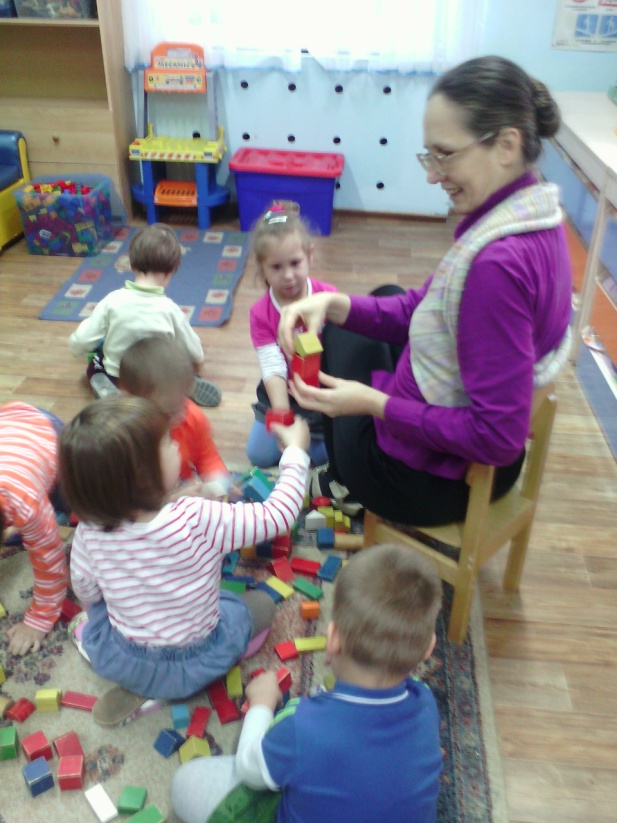 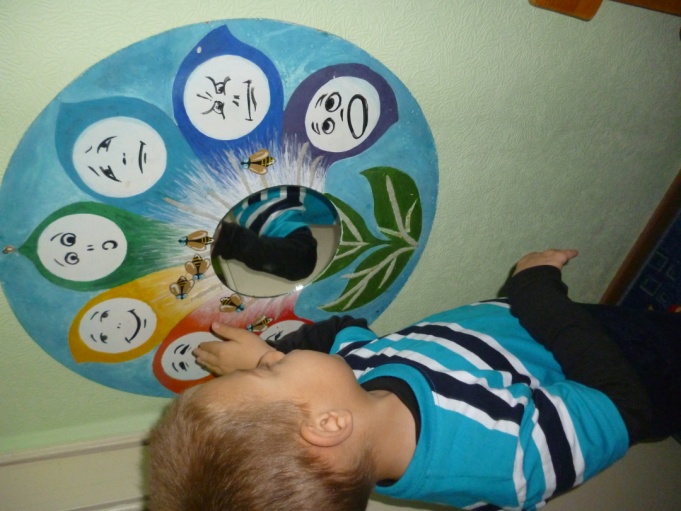 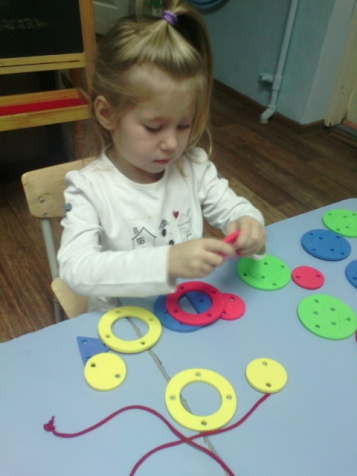 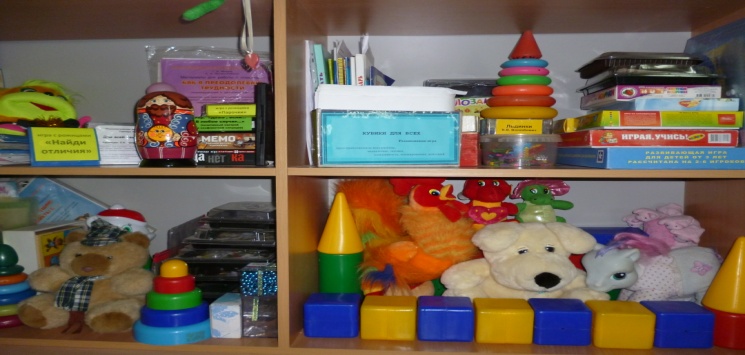 Снова музыка играетНас на танец приглашает!Здесь  улучшат нам осанкуИ раскроют все таланты!
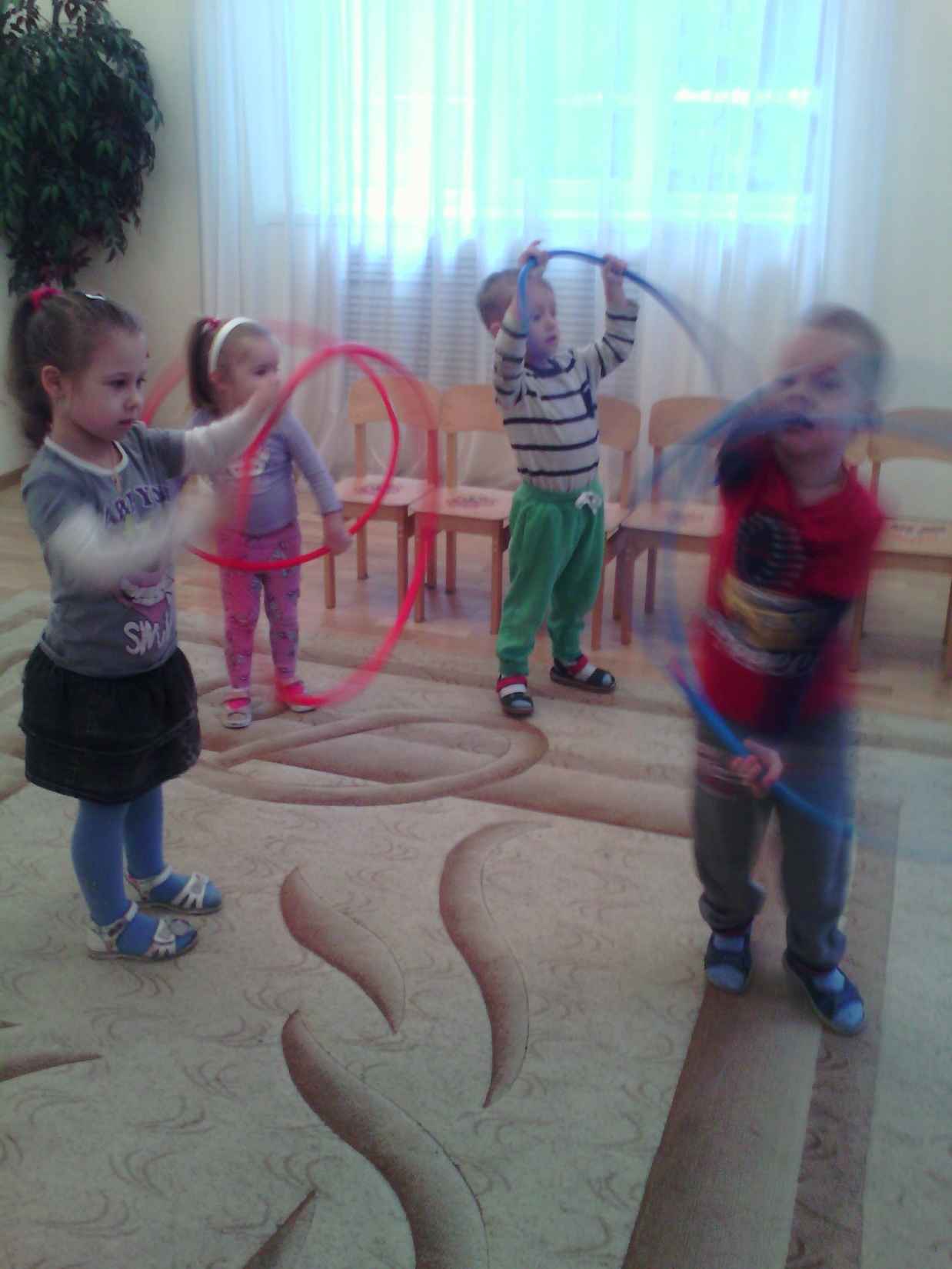 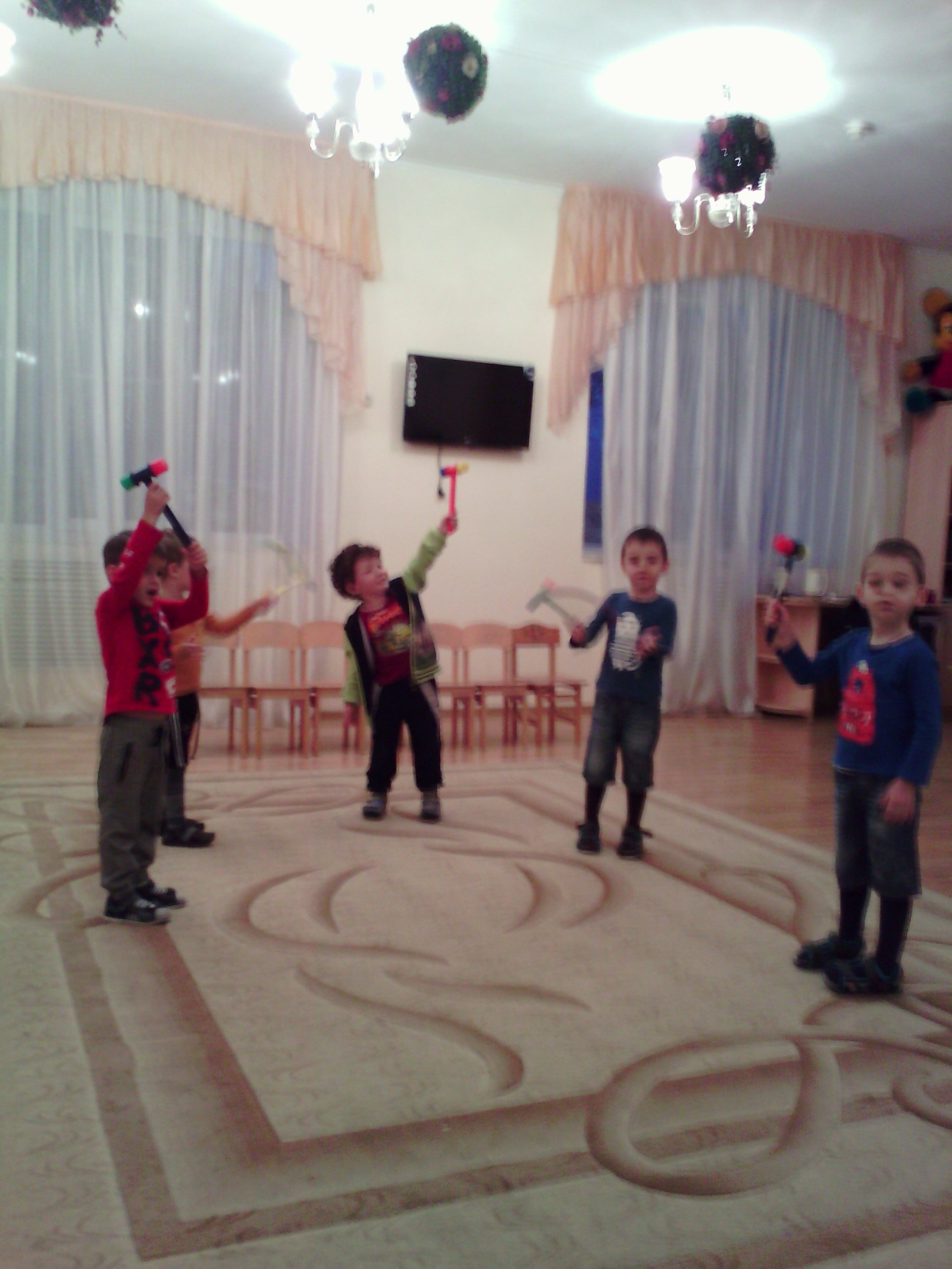 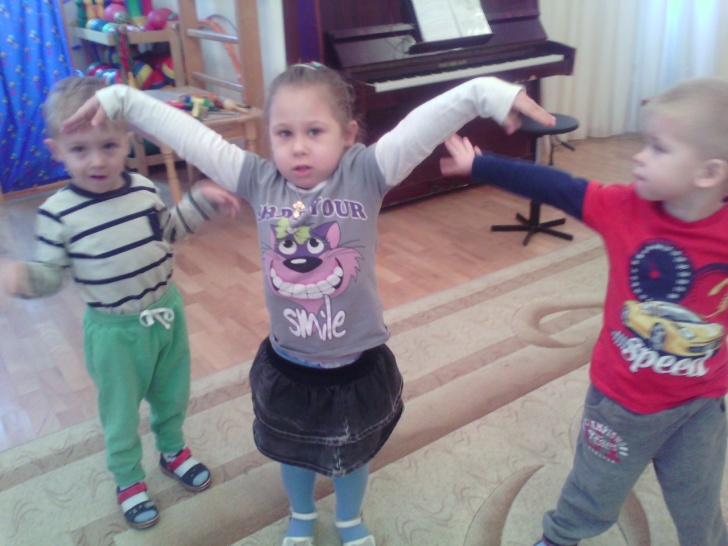 Наши прогулки
Дружно за руки возьмемся,
Будем весело шагать
Попрошу я вас, ребята:
От меня не отставать
Раз, два, три, четыре, пять
Собираемся гулять
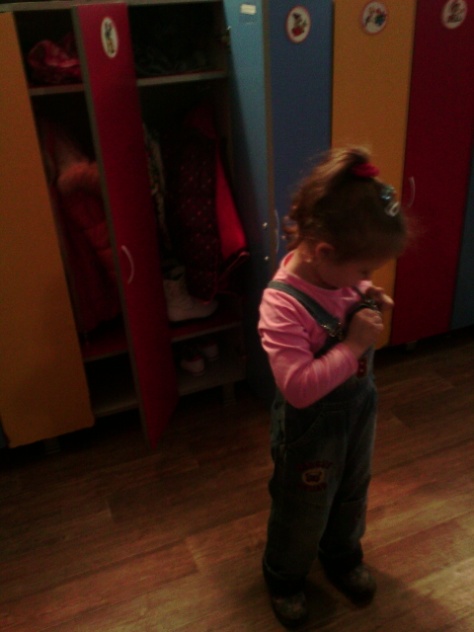 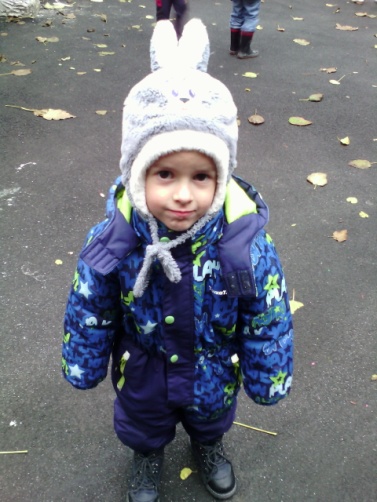 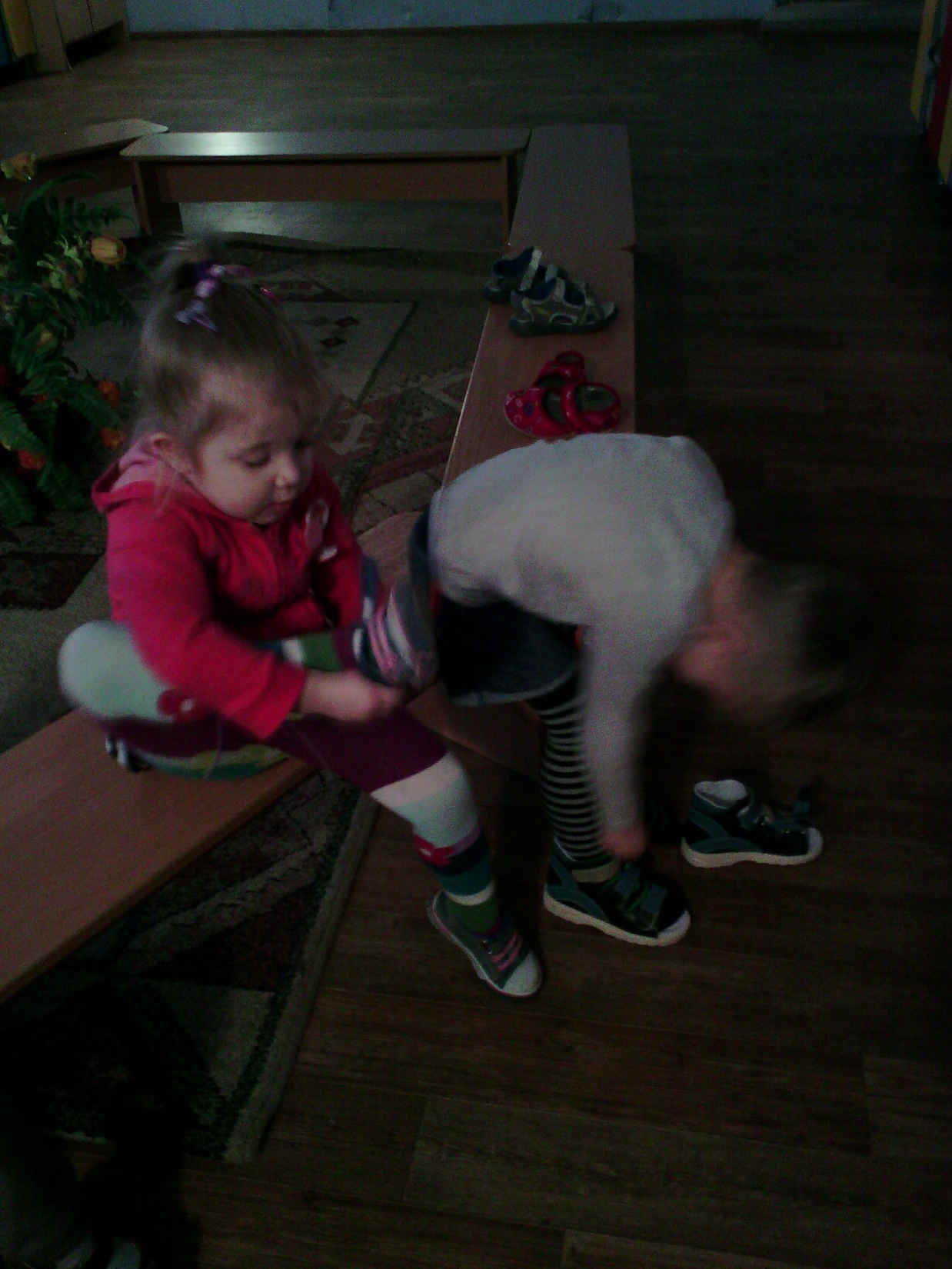 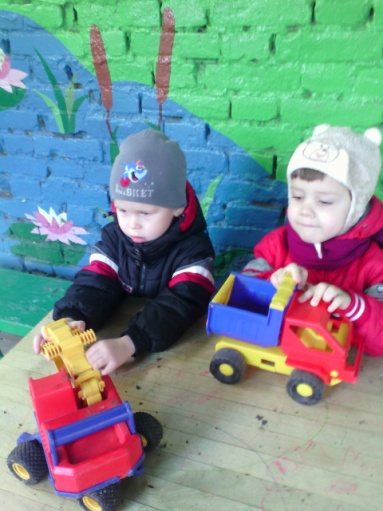 Мы физкультурой не прочь заниматьсяИ на прогулке с горки кататься!
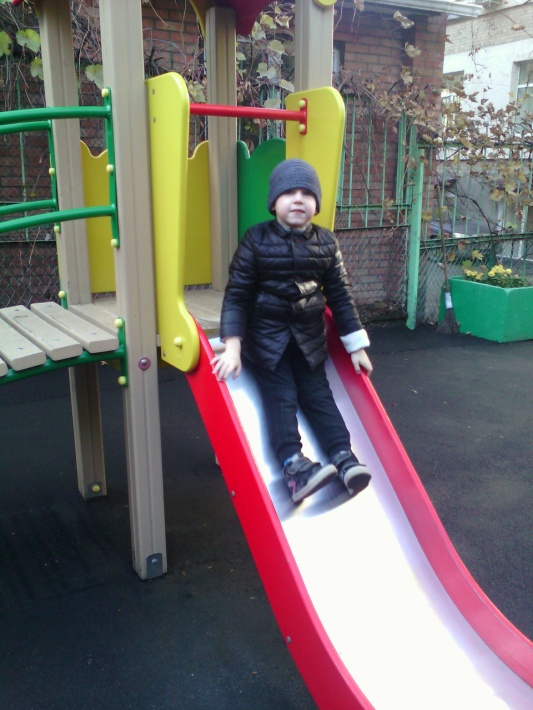 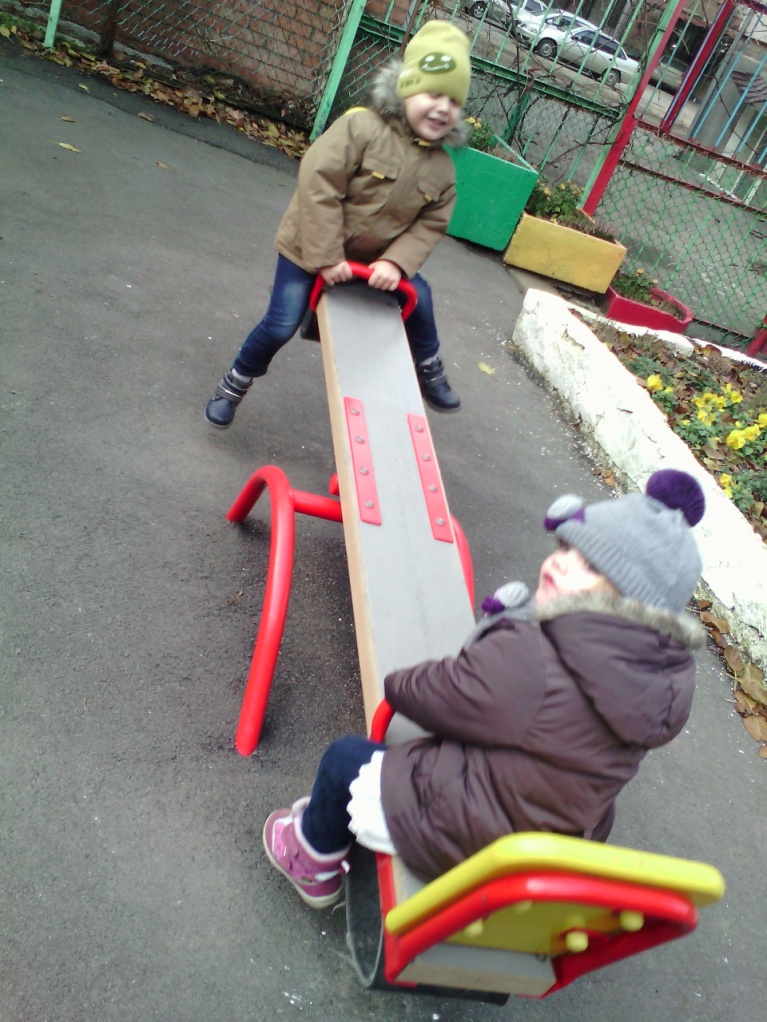 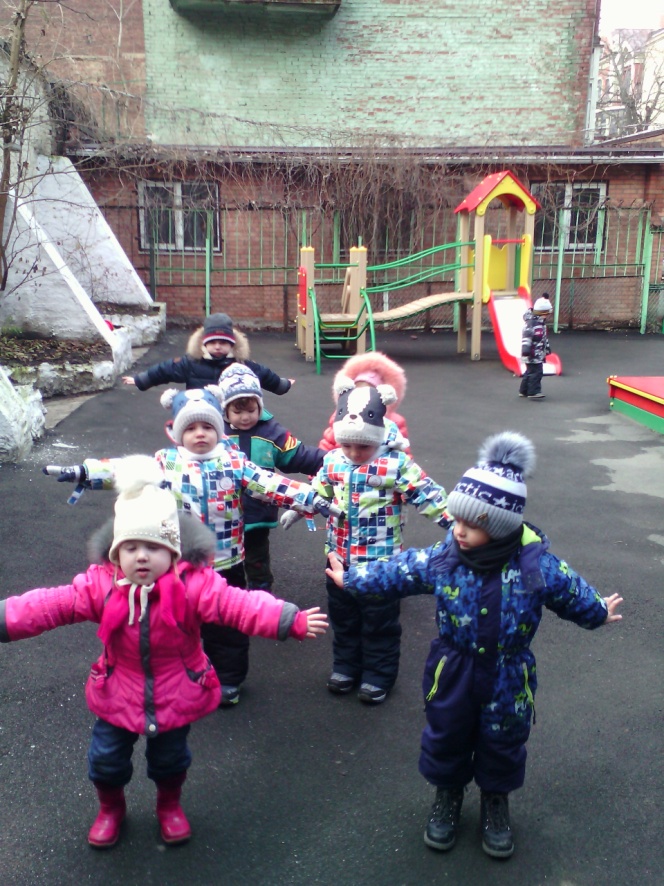 В детском садике у нас
Наступает«тихий час».
Дети глазки закрывают
И тихонько засыпают.
Потянулись дружно-
Просыпаться нужно.Ручки- вниз, ручки- вверх!
Кто умеет лучше всех?
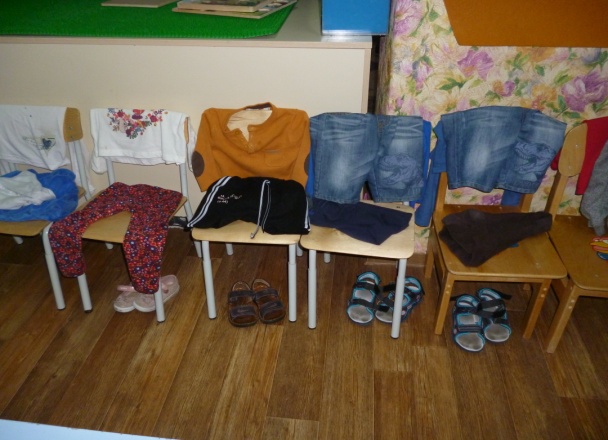 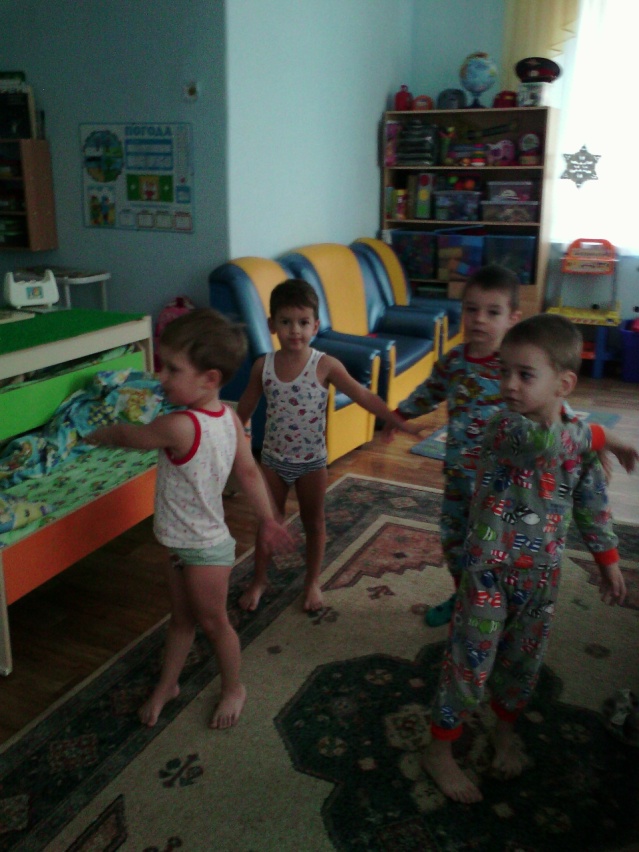 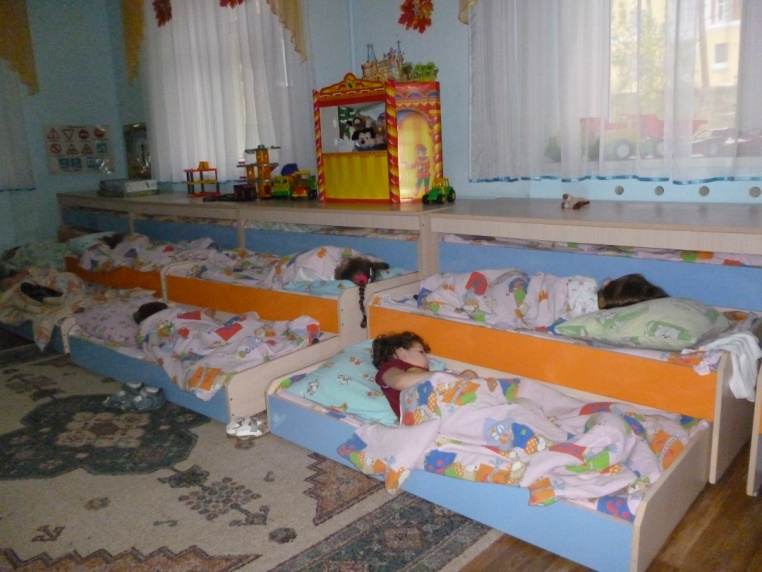 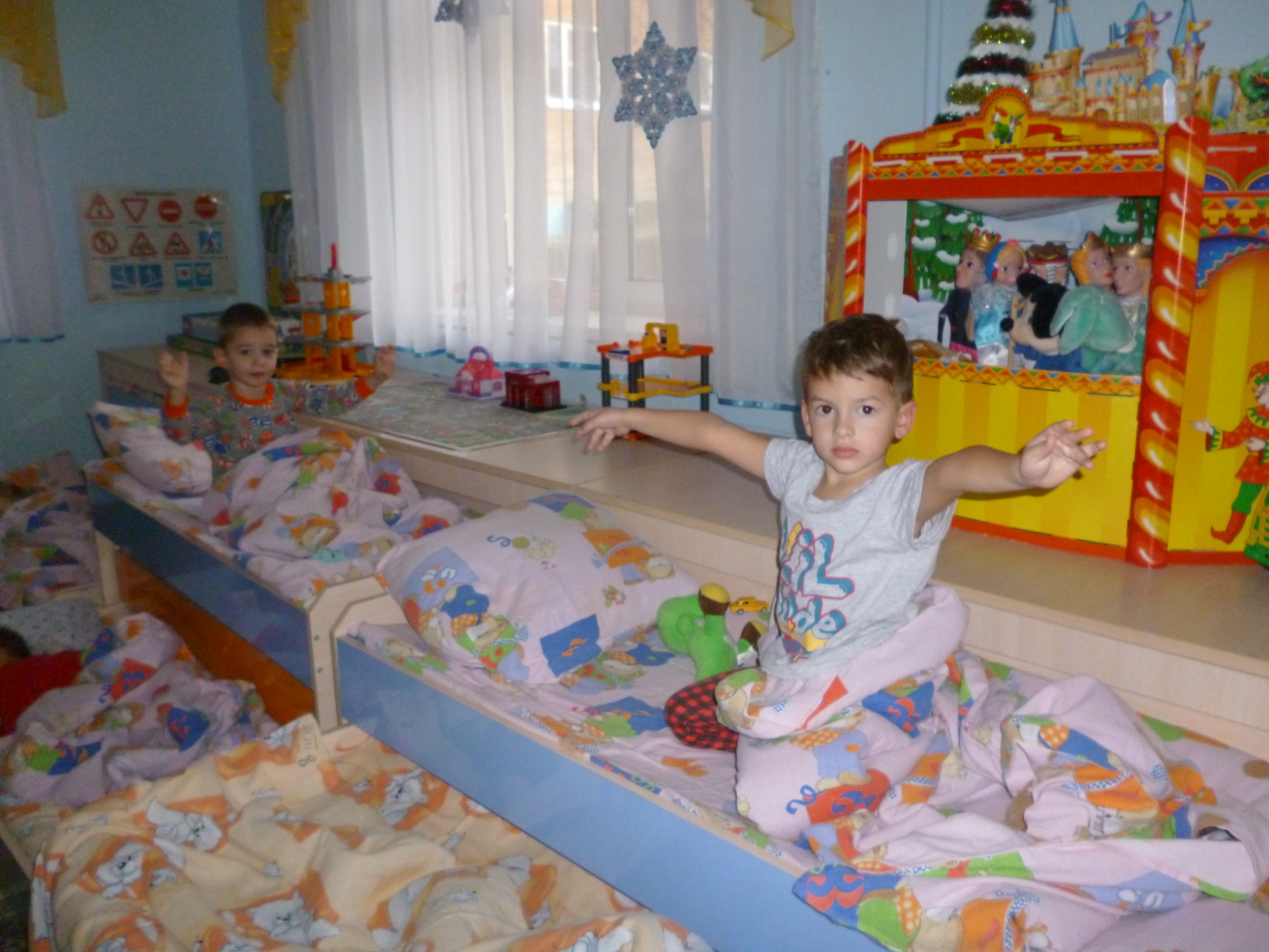 Играем, Фантазируем, развиваемся!
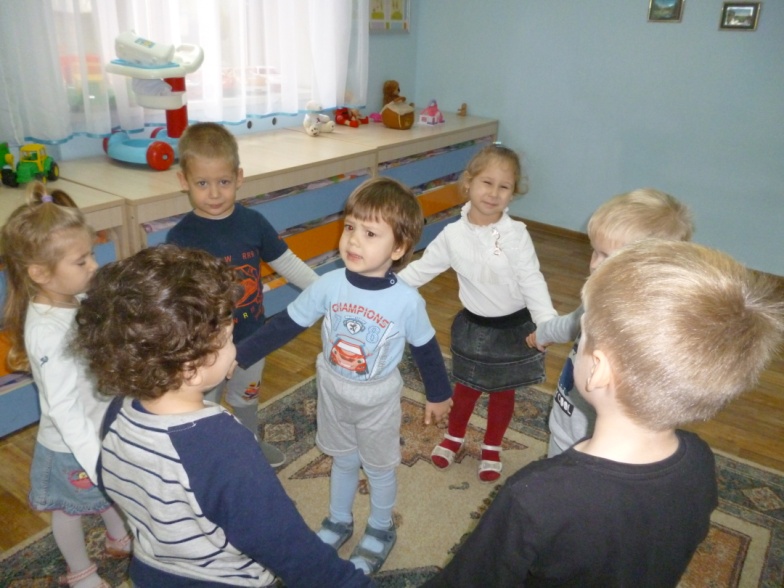 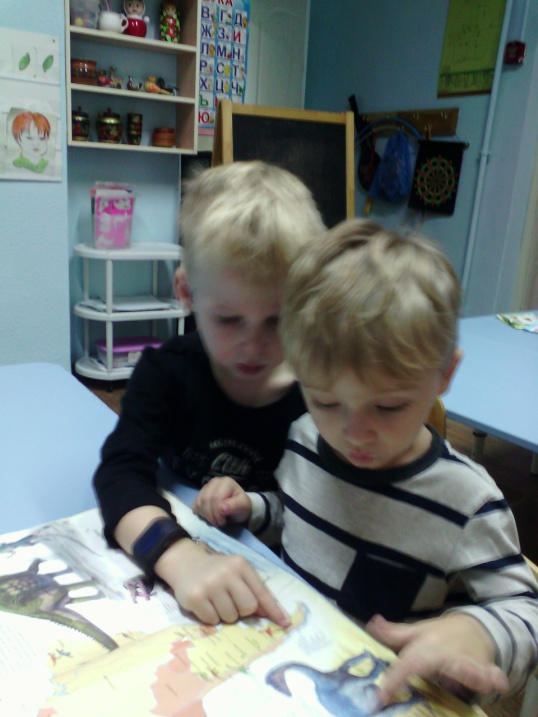 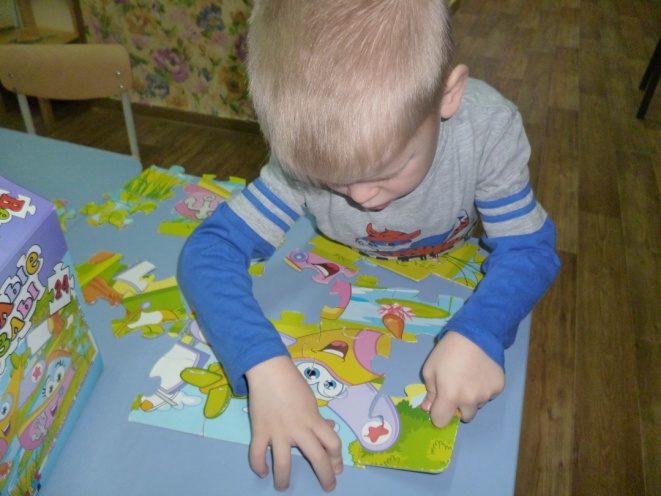 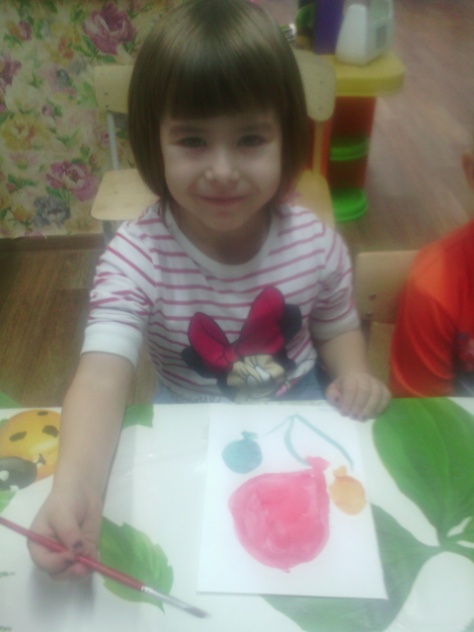 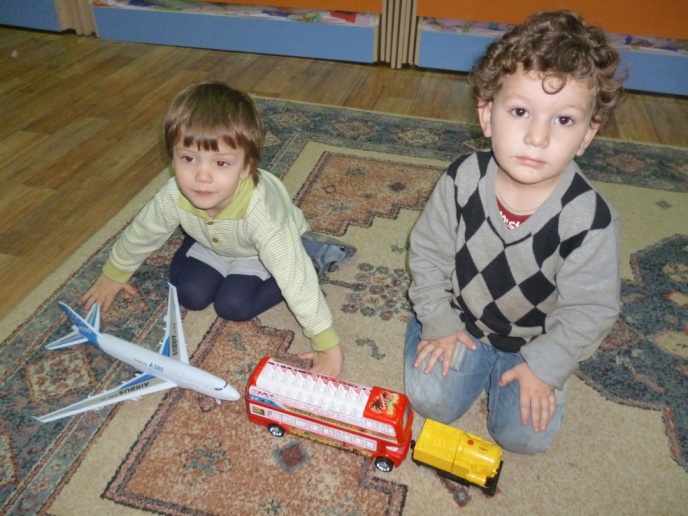 Вместе спорят и мечтают,                                     Незаметно подрастают.                                     Детский сад второй наш дом,                                     Как тепло, уютно в нем!
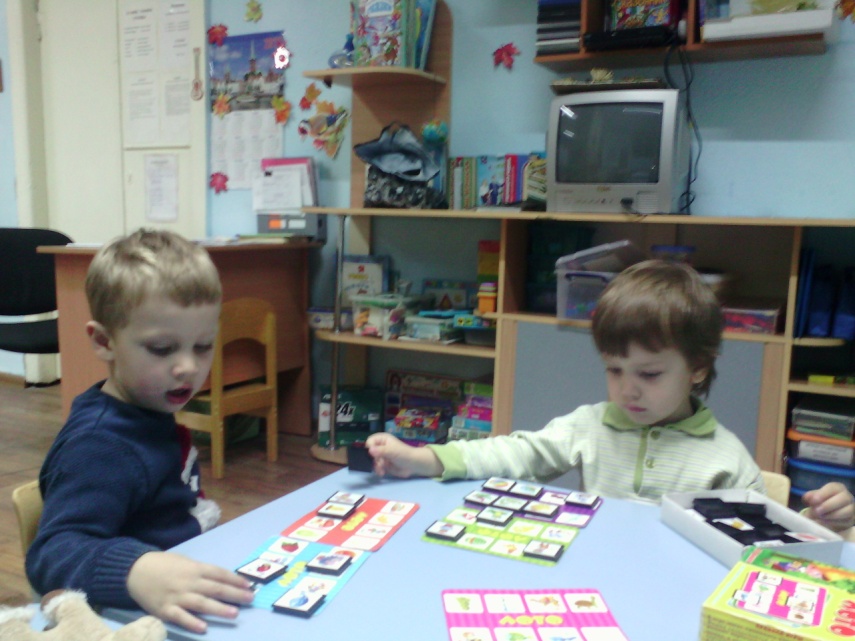 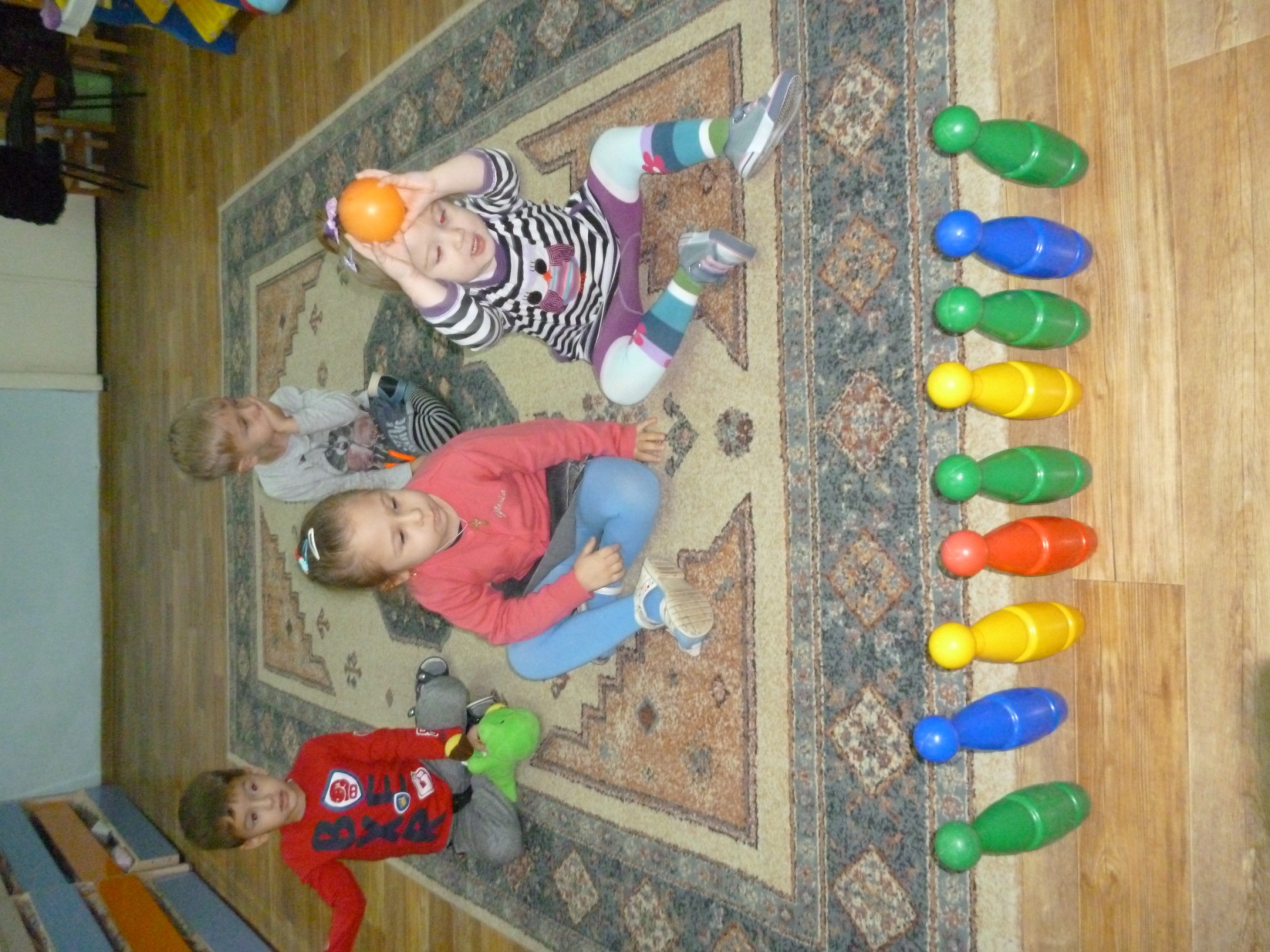 Солнце скрылось  за домами,
Покидаем детский сад.
Я рассказываю маме
Про себя и про ребят!
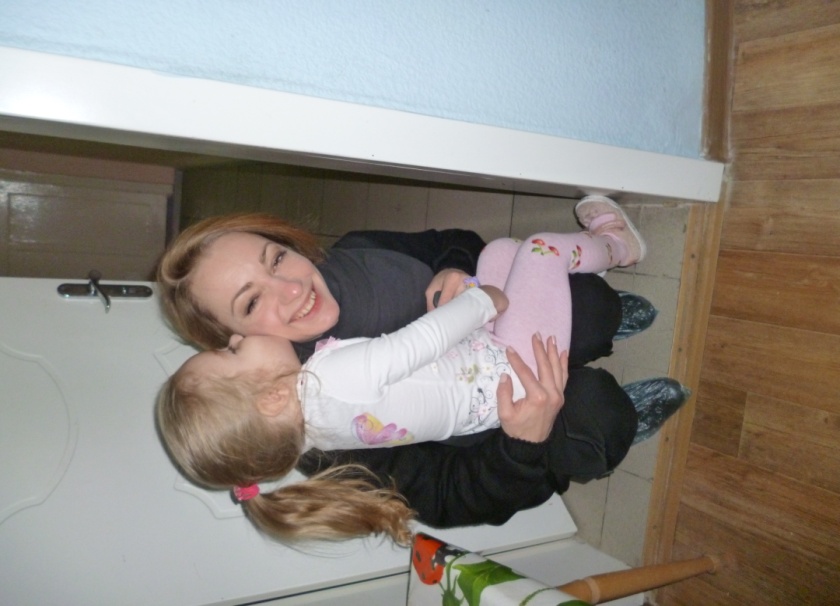 Спасибо всем за внимание,Мы говорим вам:«До свидания»!!